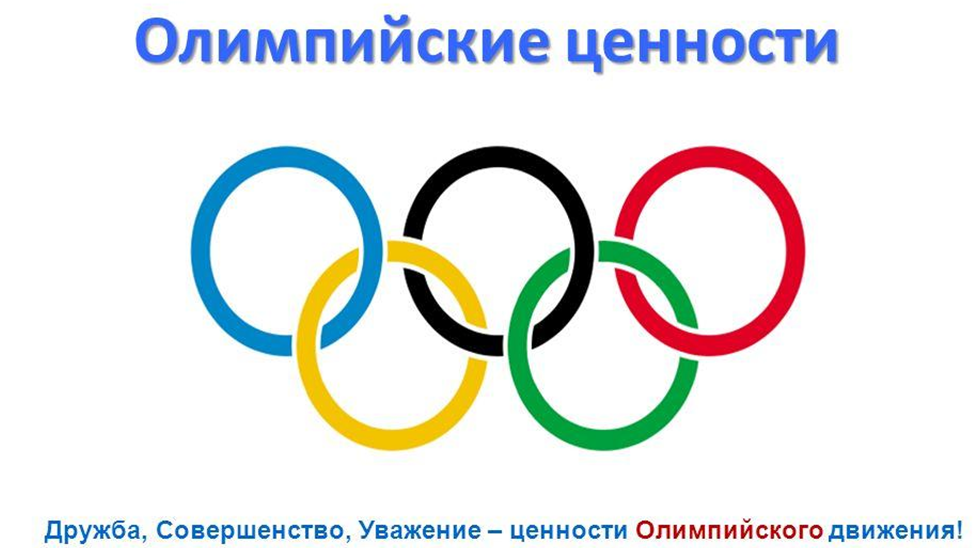 Гривенская сельская библиотека2021 год
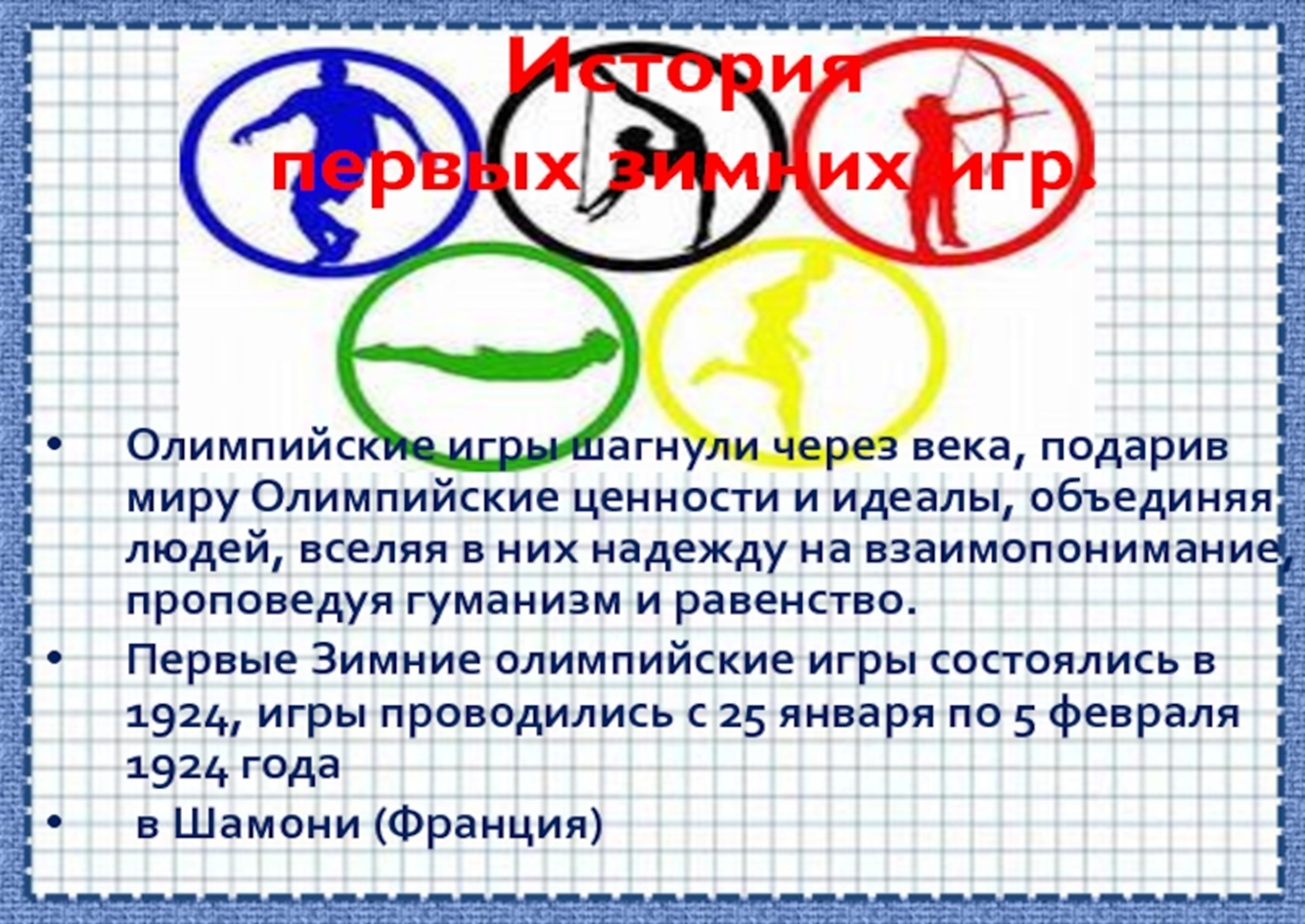 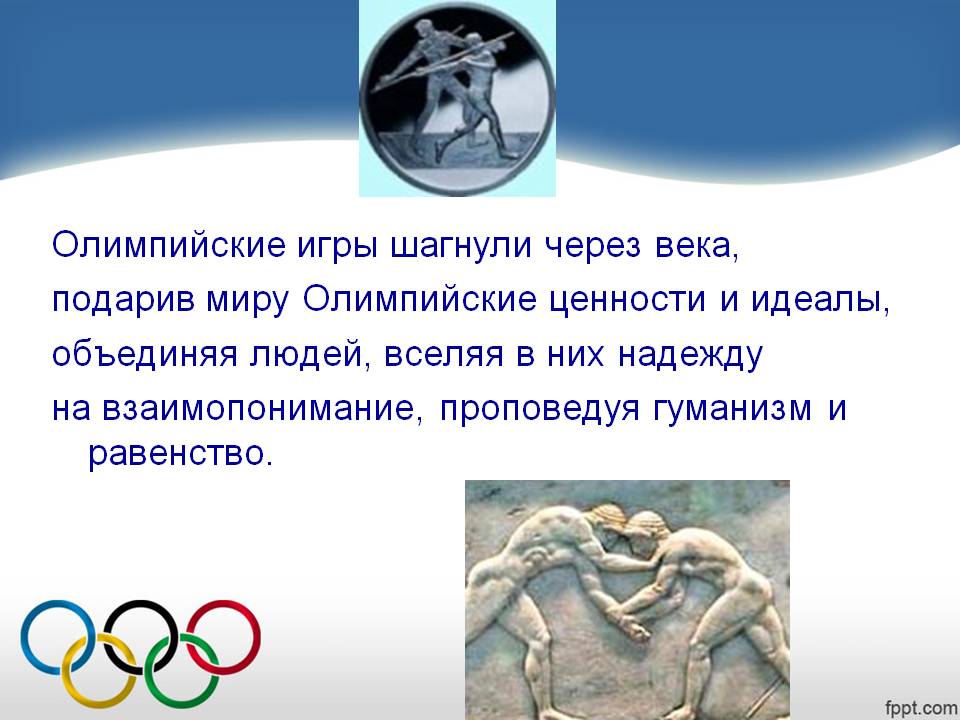 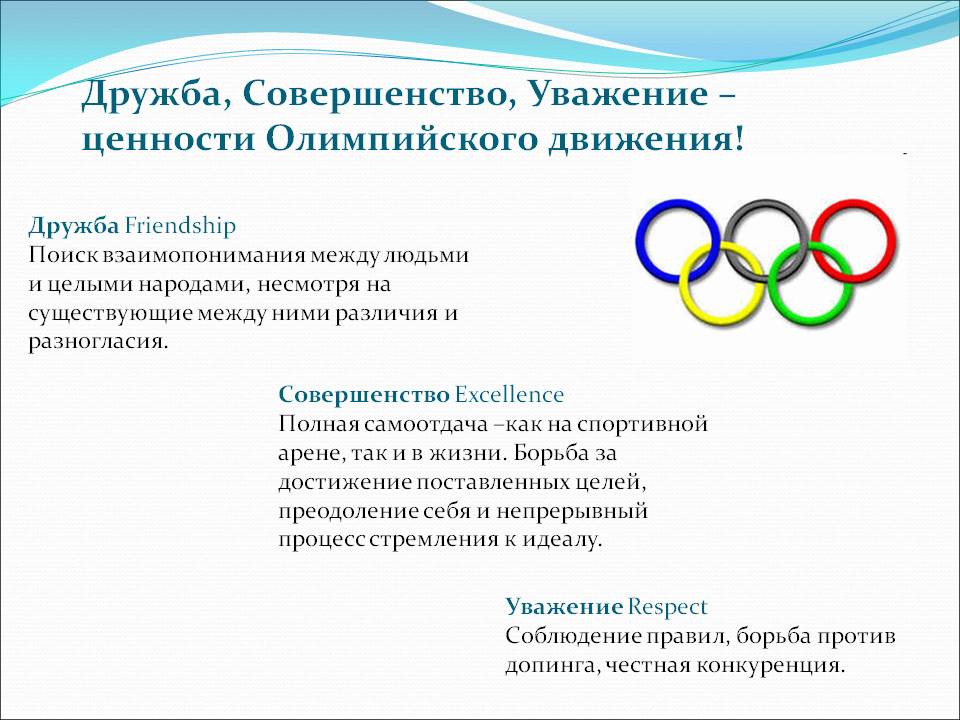 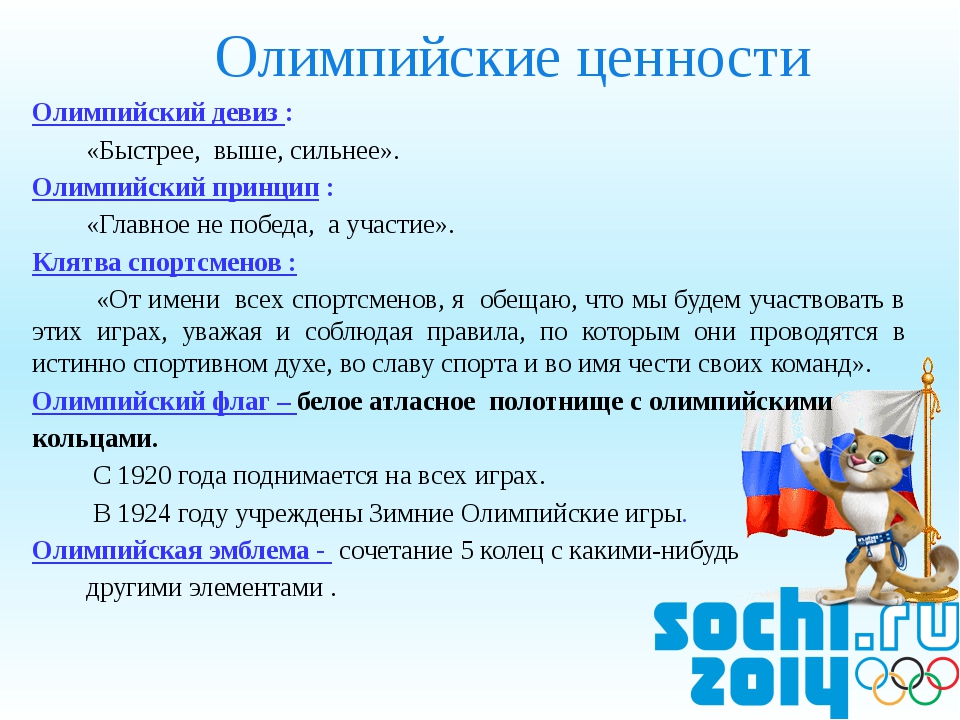 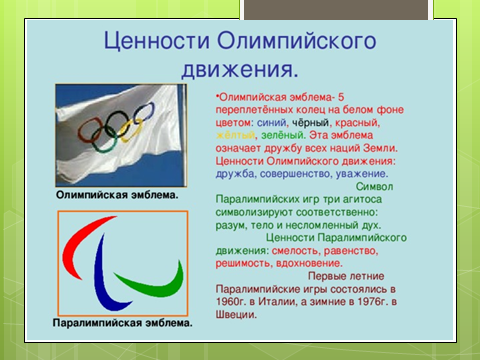 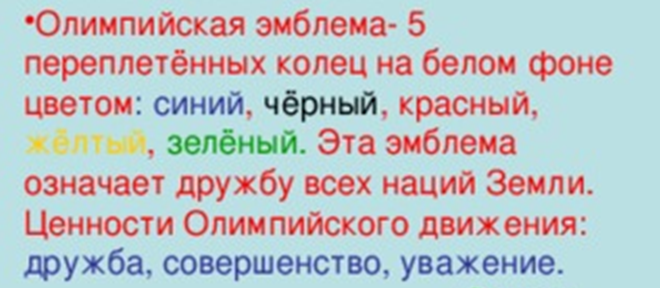 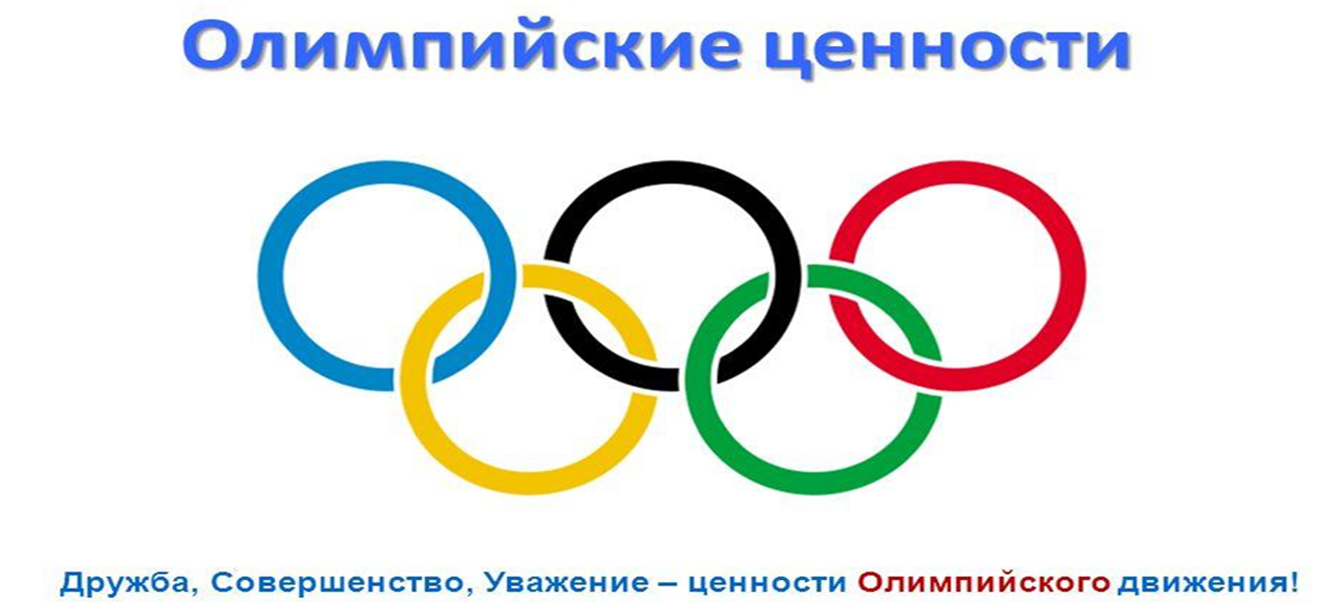 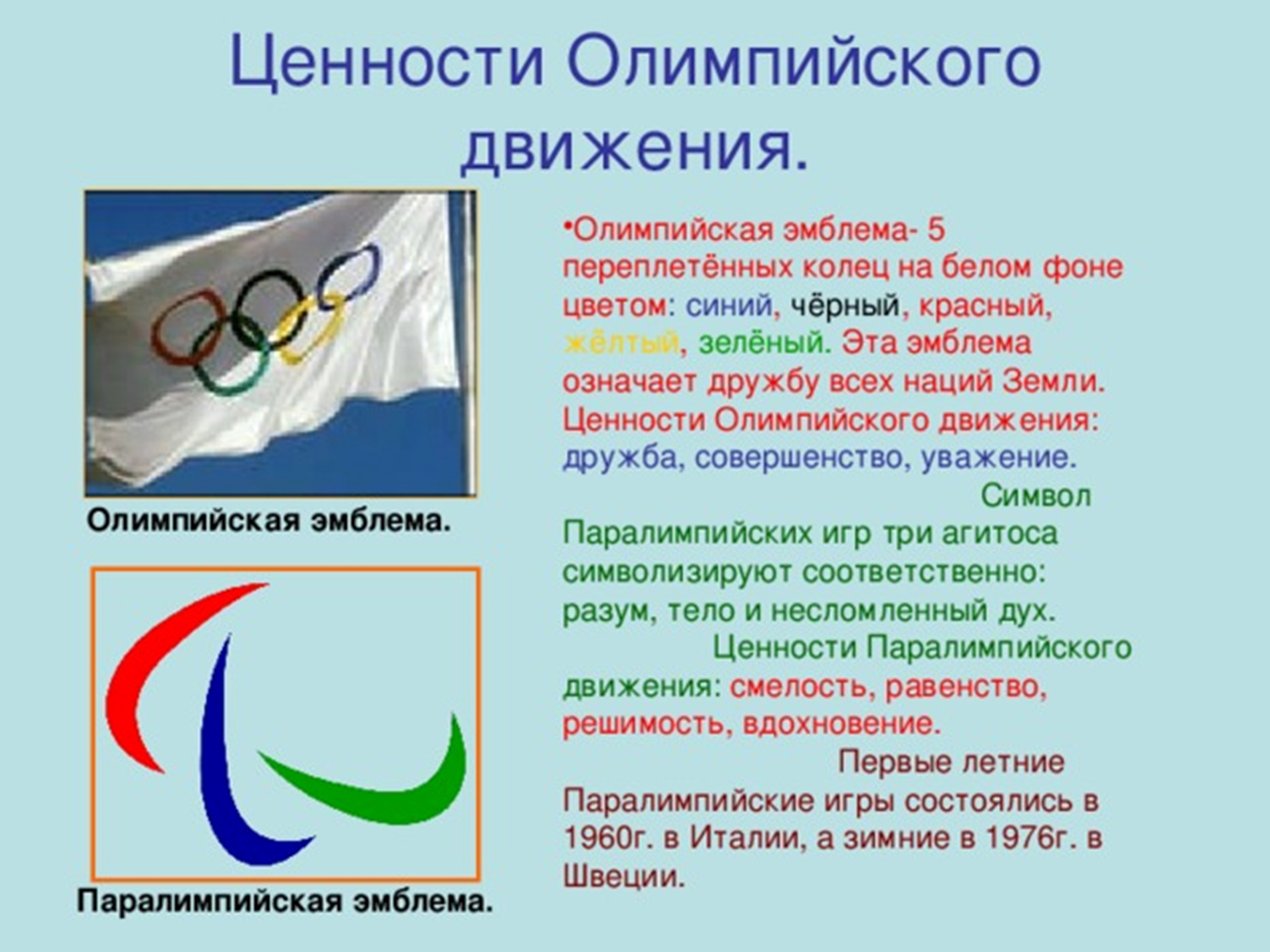 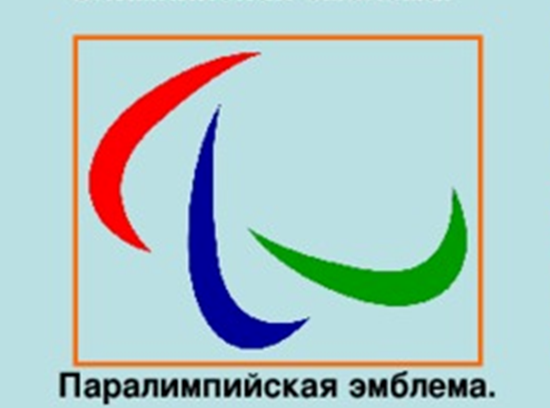 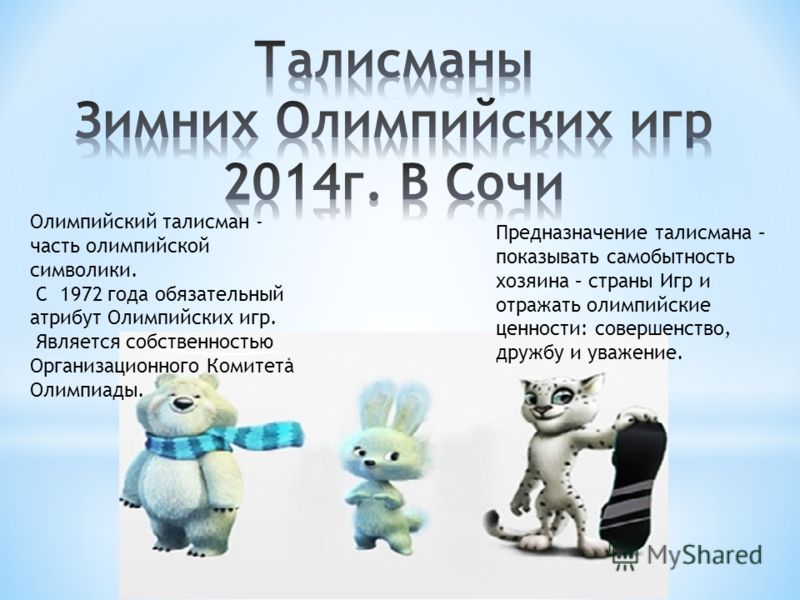